A European Federated Cloud: Cloud-based e-infrastructure by EGI
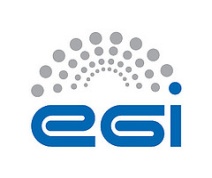 Gergely Siposgergely.sipos@egi.eu 
Technical Outreach Manager
EGI.eu, Amsterdam
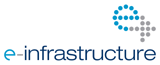 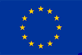 EGI-InSPIRE RI-261323
Outline
The European Grid Infrastructure collaboration
Infrastructure, users, usage
Virtualisation and cloud for EGI
Benefits and new possibilities
Roadmap of the EGI Federated Cloud
Some of the use cases
The EGI Collaboration
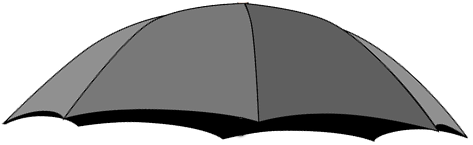 E-infrastructure services 
Scientific applications
Collaborative tools
Consultancy & support
Community events
Middleware & operation technologies
EGI Collaboration
Research
Community
Research
Community
Research
Community
Research
Community
National Grid Infrastr.
National Grid Infrastr.
Research
Community
National Grid Infrastr.
National Grid Infrastr.
EGI.eu
institute
EGI nowReal Time Monitor: http://rtm.hep.ph.ic.ac.uk
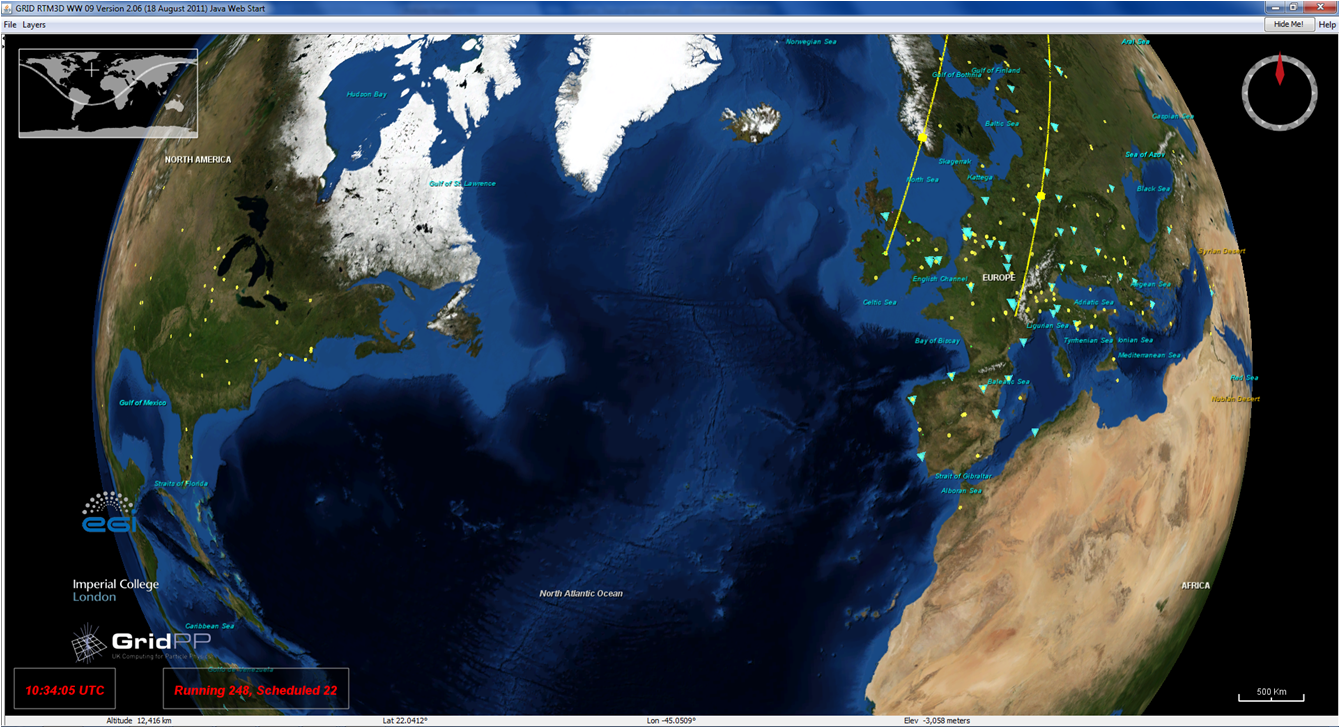 350 sites in 45 countries
270.000 cluster CPU cores
  20.000 desktop PC cores
150+134 PB disk+tape
1.5 million job/day
21.000 users
220 research collaborations
[Speaker Notes: Sites are in:
Europe
North America
South America
Asia-Pacific
Australia
Africa]
Scientific computing applications
Example:
Environment modelling
Life sciences simulations
Cluster grids (EGI)
High Performance Computing
Messagepassing
Example:
Monte Carlo simulation
Image/video processing
Cluster grids (EGI)
Desktop Grids (EGI)
Cloud (e.g. Hadoop)
Embarrassinglyparallel
Example: Rendering with Maya (Westminster University, London)
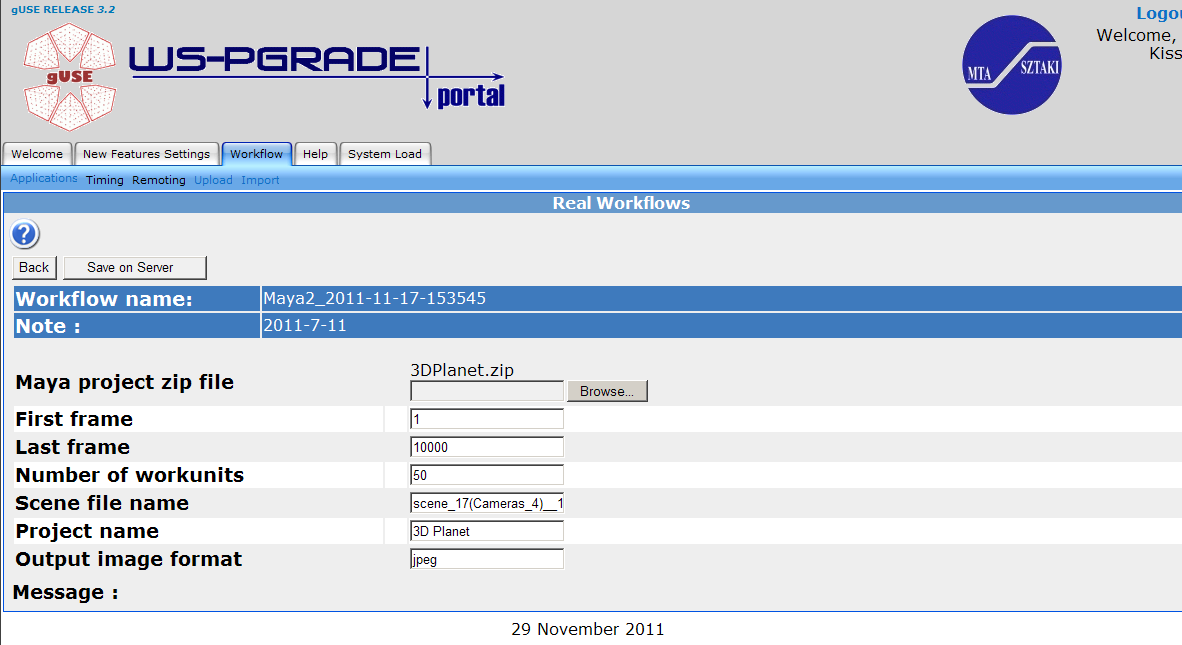 Desktop PCs
Broker
Clusters
Contact: Tamas Kiss T.Kiss@westminster.ac.uk
New challenges
Sustainable operation
Integrating community-specific resources(sensors, antennas, repositories,...)
Workflows that integrate local and remote systems
Need for long running services (not jobs!)
Virtualisation & cloud in EGI
Scientific portals(SaaS environments)
Scientific portal
Scientific portal
Scientific portal
Developer environments
Custom services
Developerenvironments
Grid middleware
Gridmiddleware
Hypervisor
OS
OS
OS
OS
OS
OS
OS
OS
Hardware
Hardware
EGI cloud roadmaphttp://go.egi.eu/cloud
Since ~2010: Grid middleware in virtualised environments
Sept 2011 – March 2013: Federated Cloud Task Force
Identify open source technologies (OpenStack, OpenNebula,...) and open standard (OCCI, CDMI, GLUE2,...)
Deploy a testbed
Write blueprint for resource centres
Identify issues from non-technical areas (policy, dissemination)
August 2012 – March 2013: Pilot use cases 
Support early adopters
Collect and feedback requirements
Establish user-facing services
Some of the pilot use cases
Structural biology – We-NMR project: Gromacs training environments
Ecology – BioVel project: Remote hosting of OpenModeller service
Linguistics – CLARIN project: Scalable ‘British National Corpus’ service (BNCWeb)
Software development – SCI-BUS project: Simulated environments for portal testing
Space science – ASTRA-GAIA project: Data integration with scalable workflows
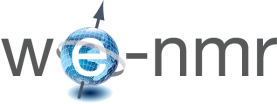 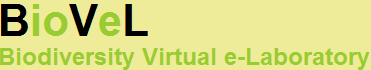 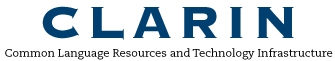 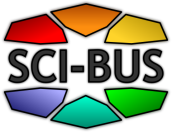 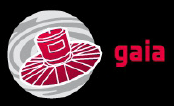 Conclusions
Sustainable e-infrastructure based on national providers
Established services for job and data processing
Virtualisation & cloud
Reducer of operational cost
Platform to support new use cases
Accelerator of e-infrastructure adoption
Routine use of cloud inside individual institutions
Integrations towards a Federated cloud
Based on open source technologies
Questions
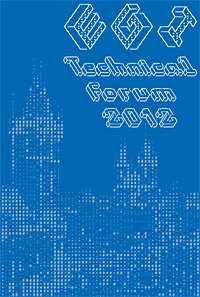 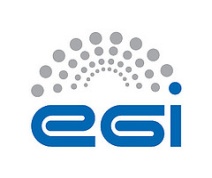 EGI Technical Forum 2012
Prague, Czech Republic17–21 September
http://tf12.egi.eu